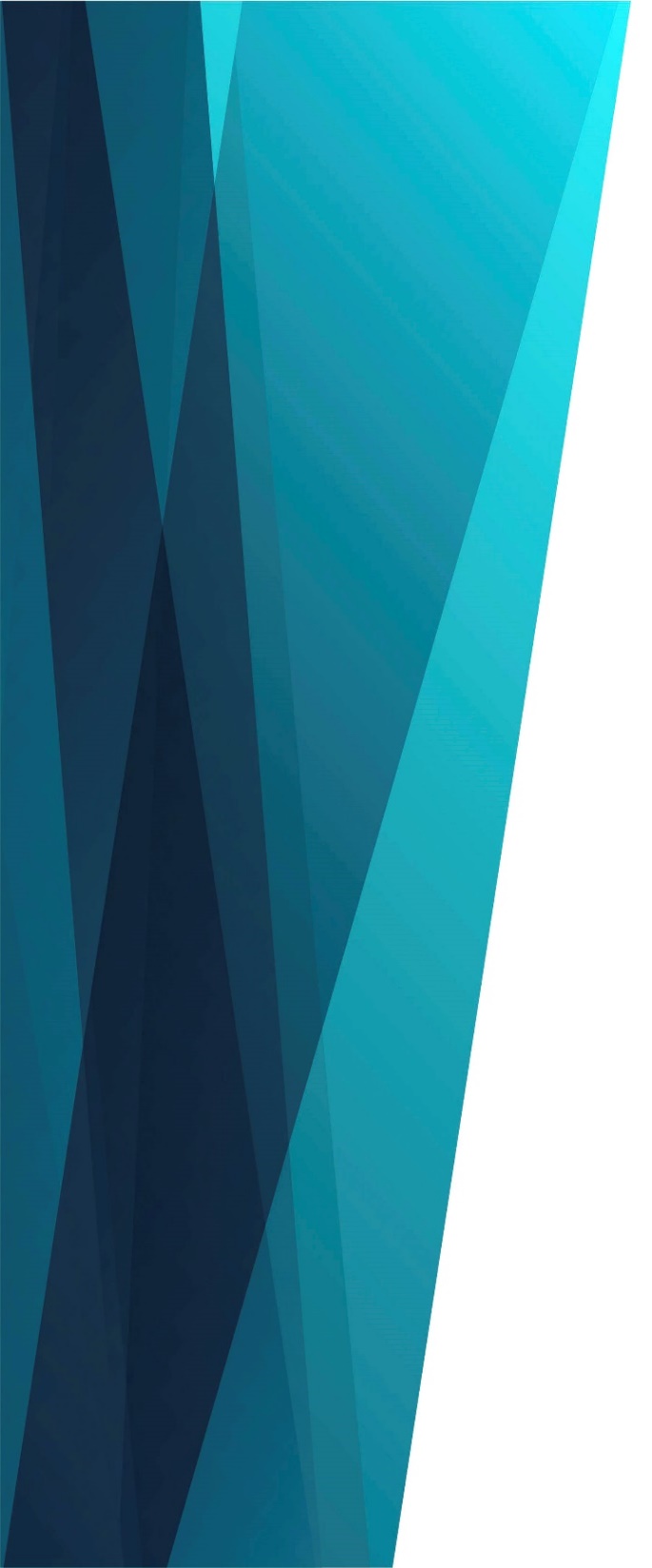 О, Повелитель
звезд и вселенной
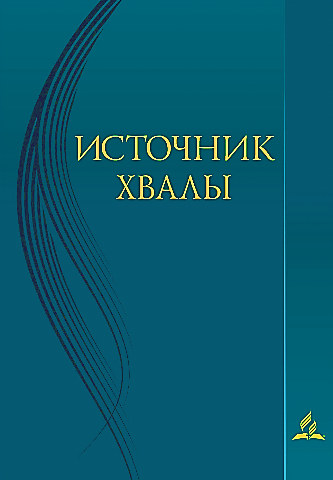 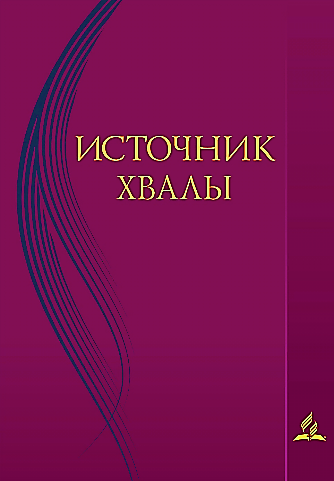 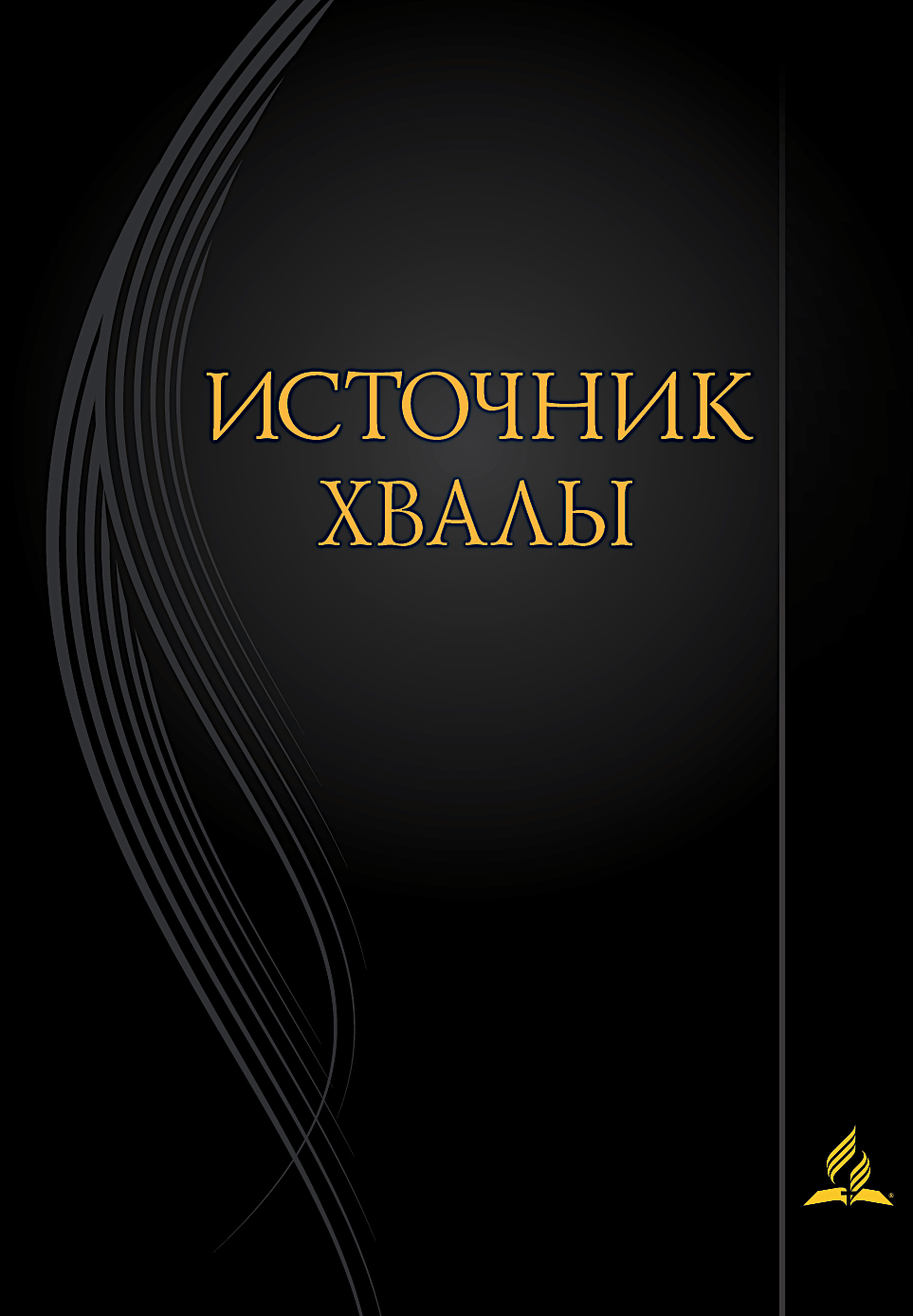 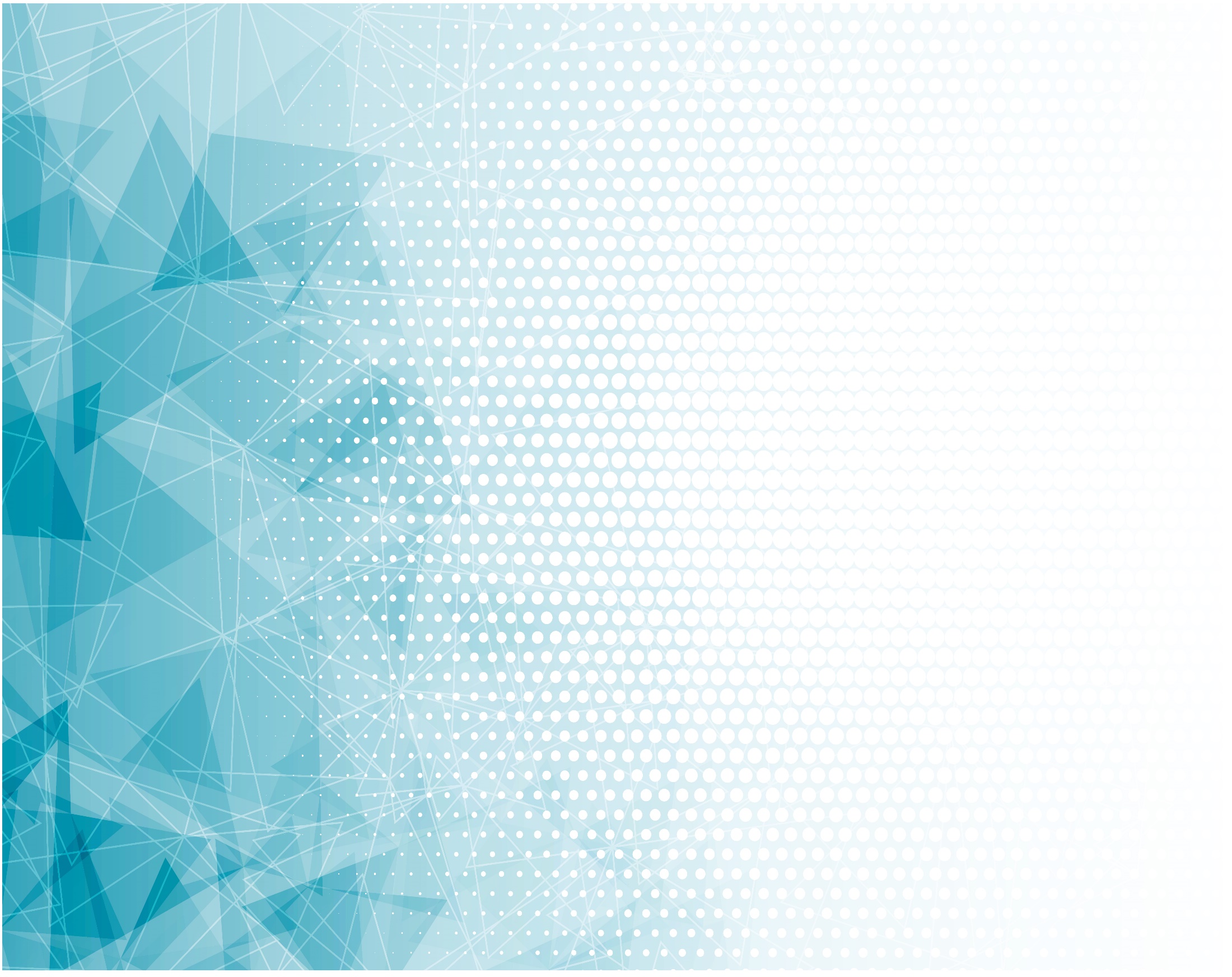 О, Повелитель звезд 

И вселенной,

Жизни на небе 

И на земле,
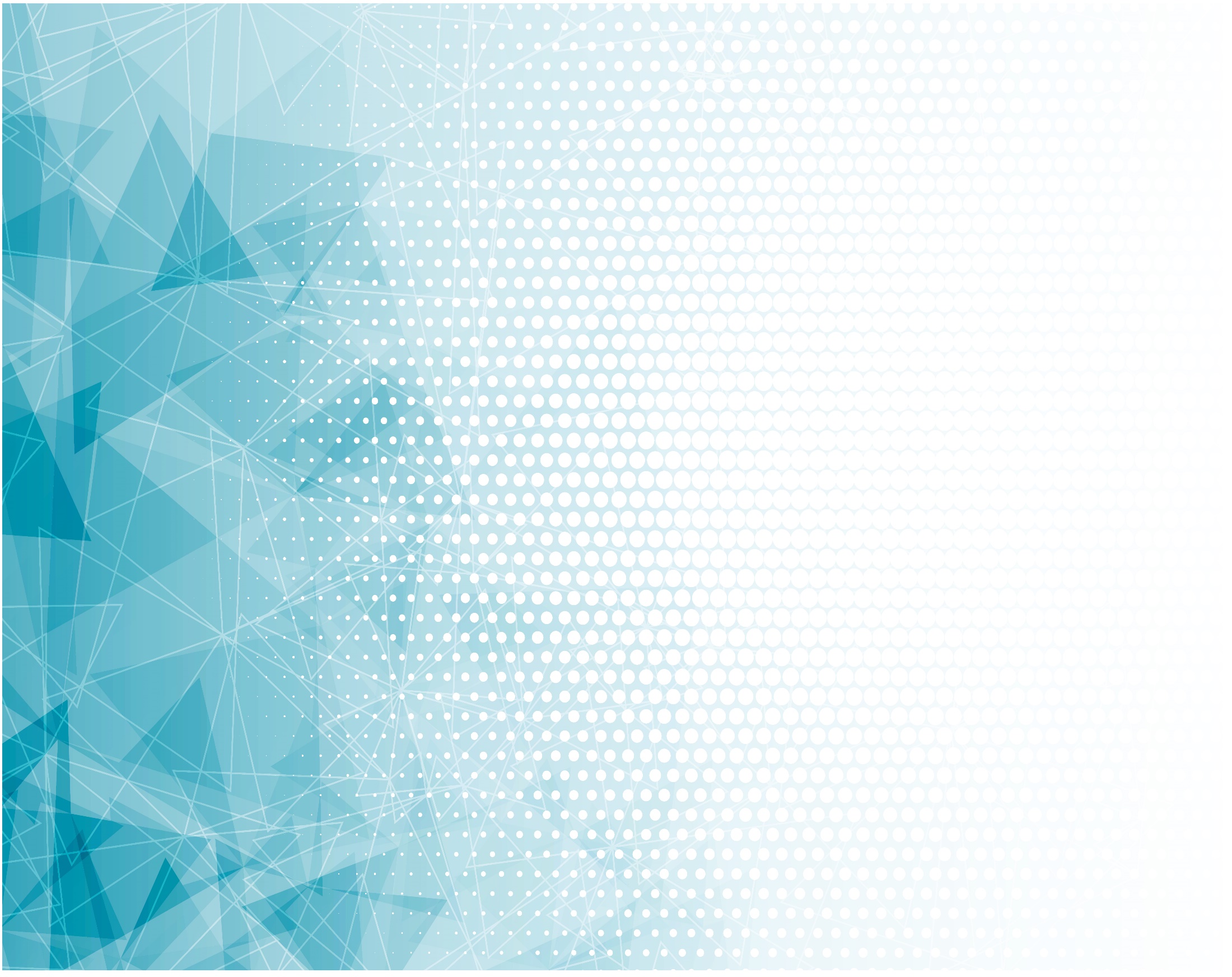 Ты - наш Спаситель 

В славе нетленной,

Все небеса поют Тебе!
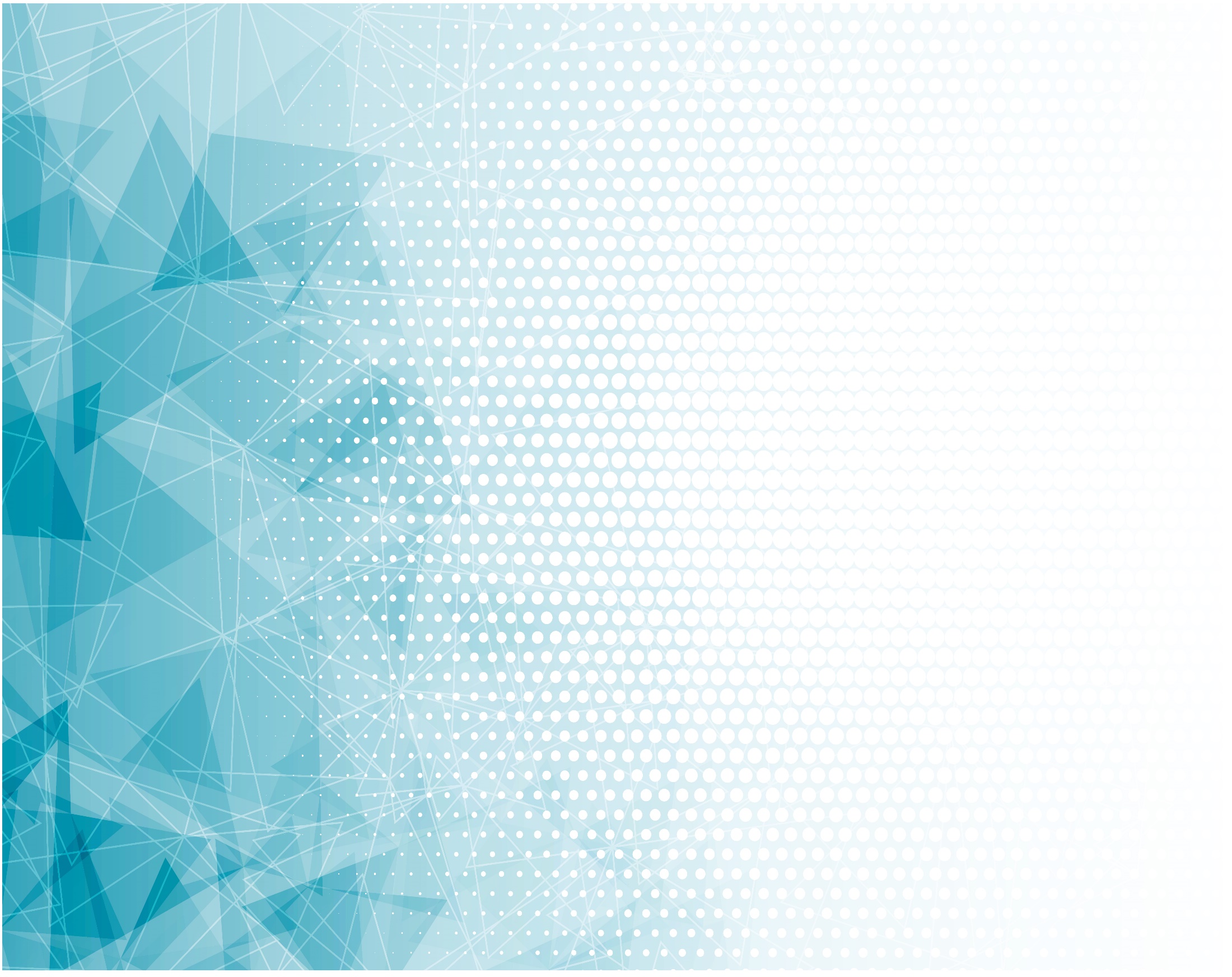 Сердца склоняя 

В храме Божьем,

Дети Твои пришли к Тебе.
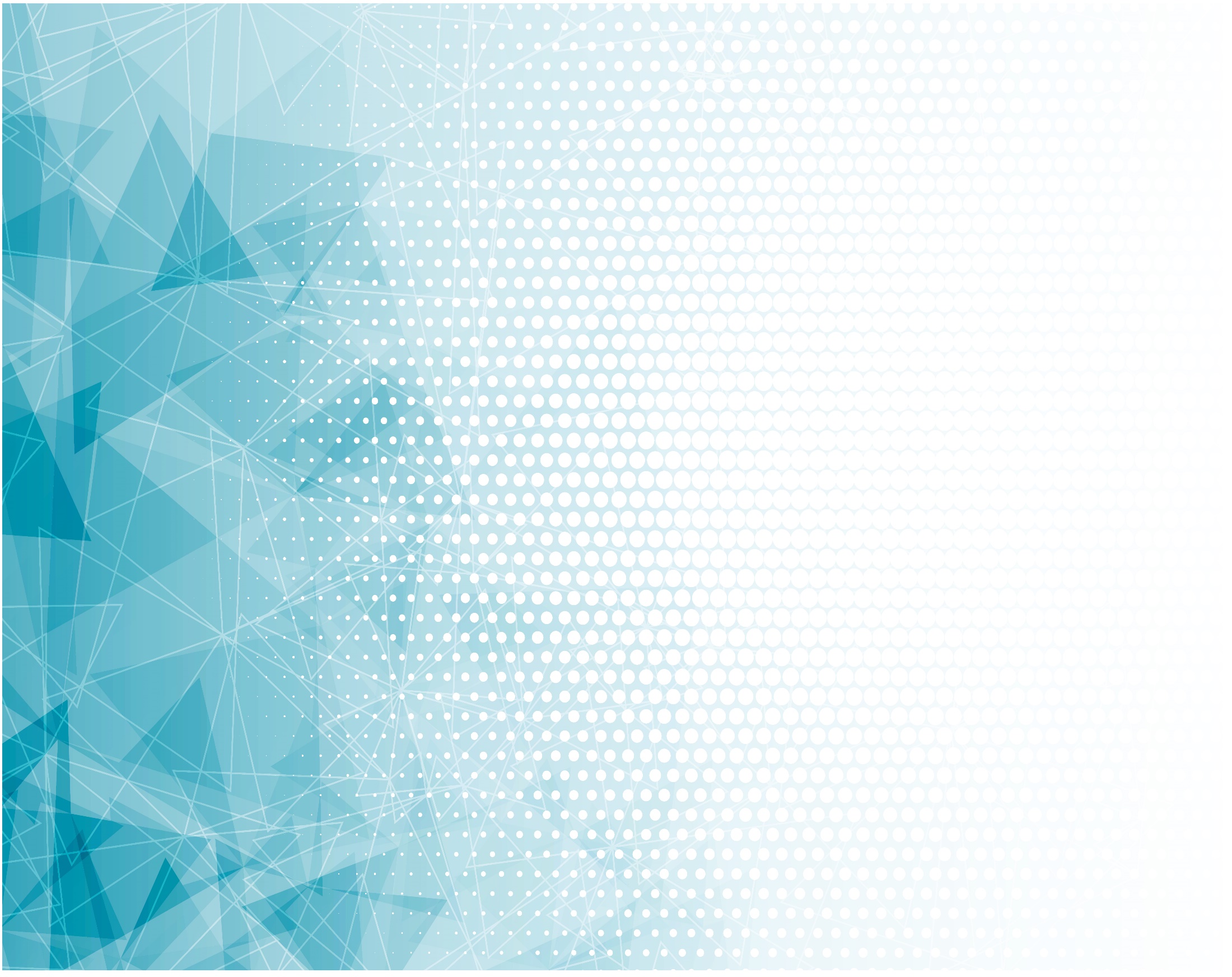 И с благодарностью 

Взираем на путь, 

Прожитый на земле!
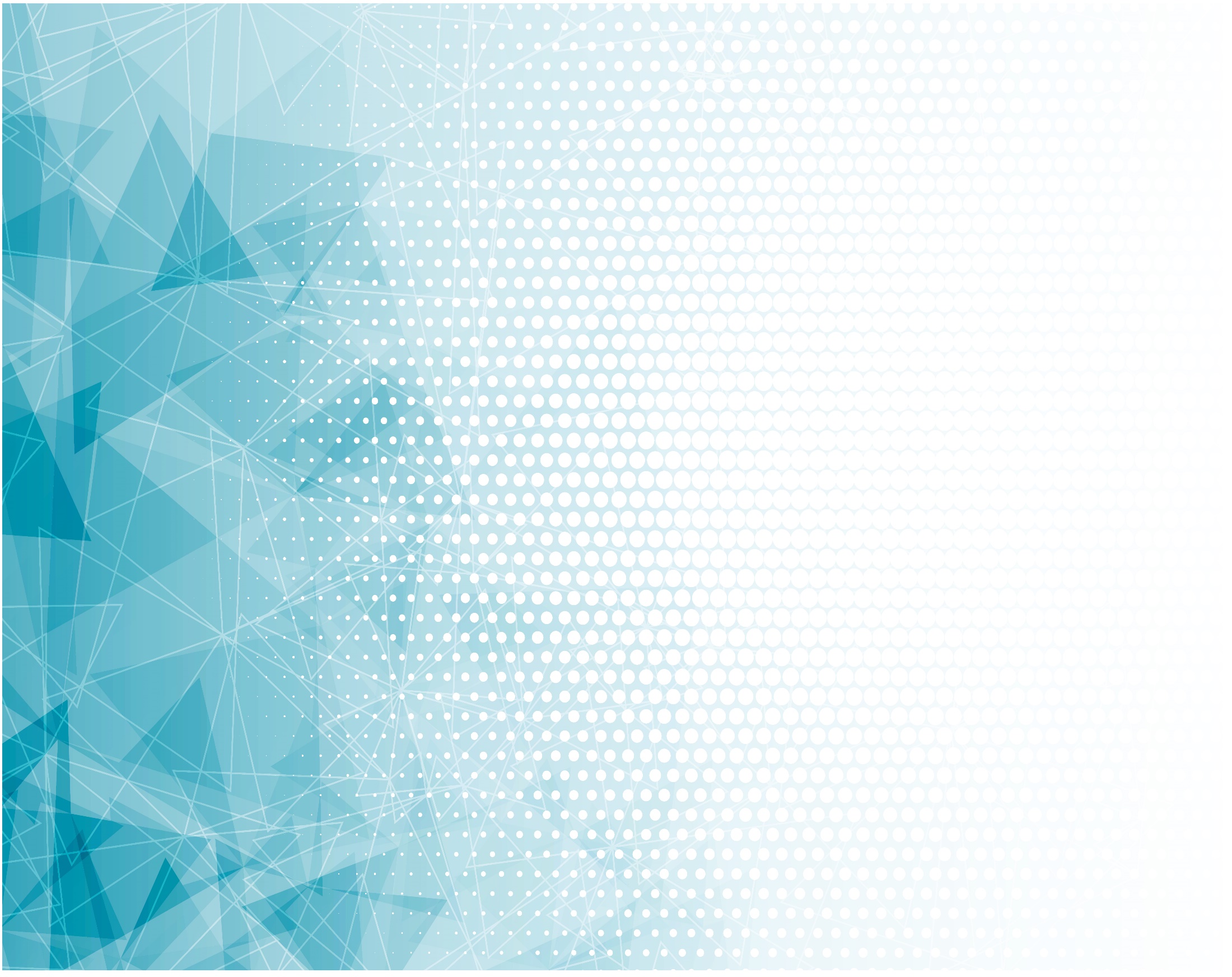 Путь вечной жизни 

Ты открываешь,

Голос Твой нас 

Зовет к Себе!
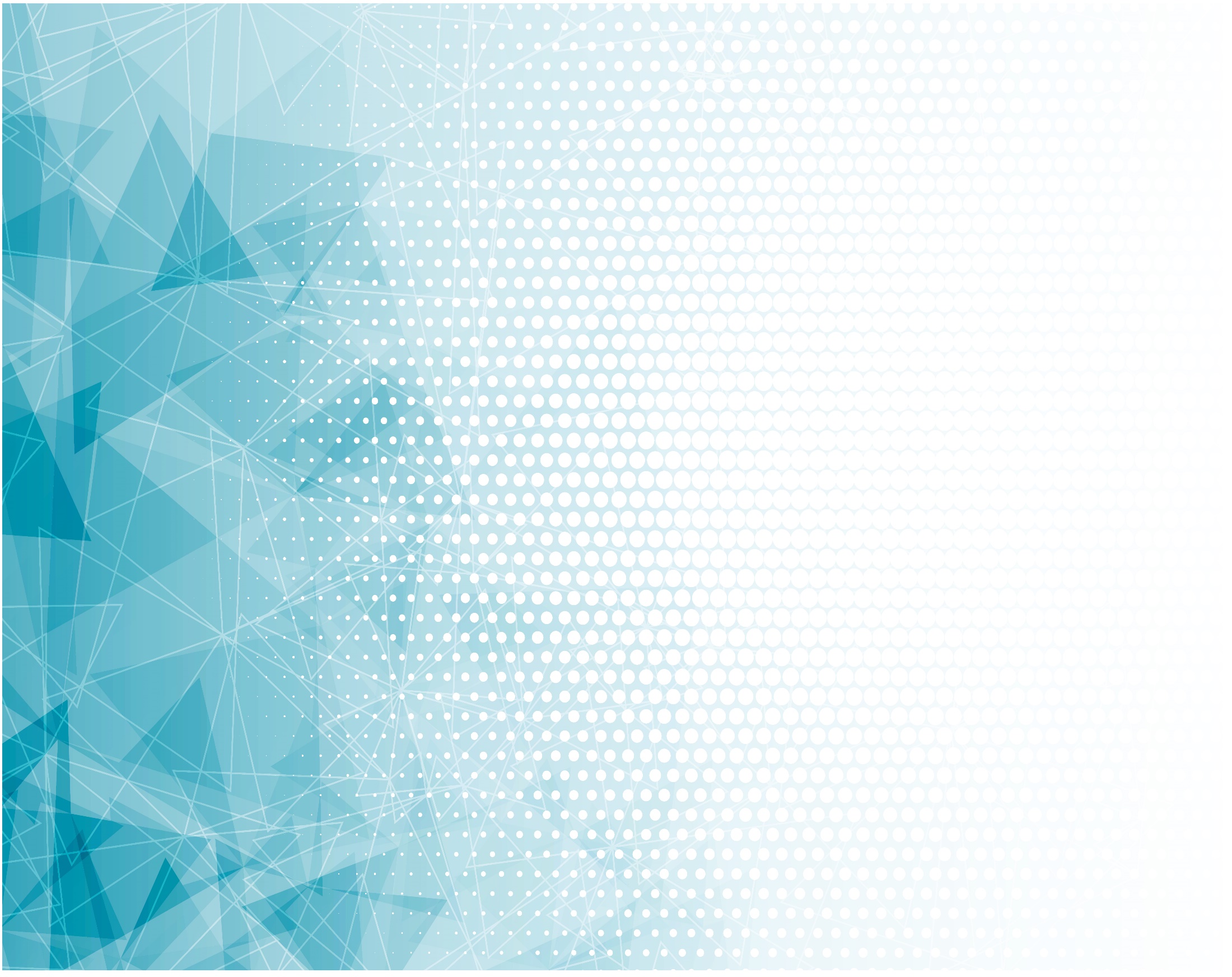 И на молитвы 

Нам отвечаешь,

Сердце находит 

Мир в Тебе!
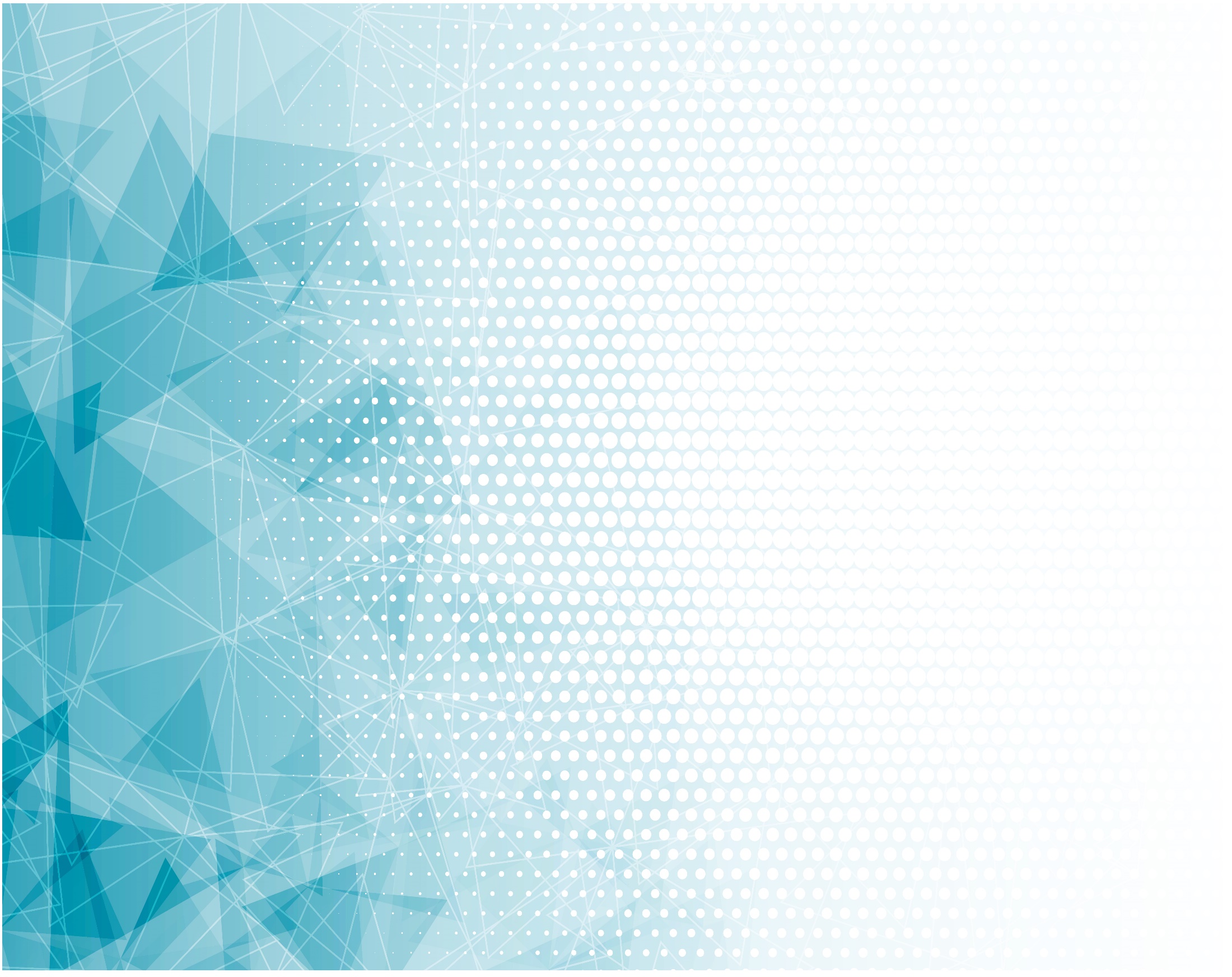 Часто, в пути изнемогая,

Падаем мы 

В борьбе земной.
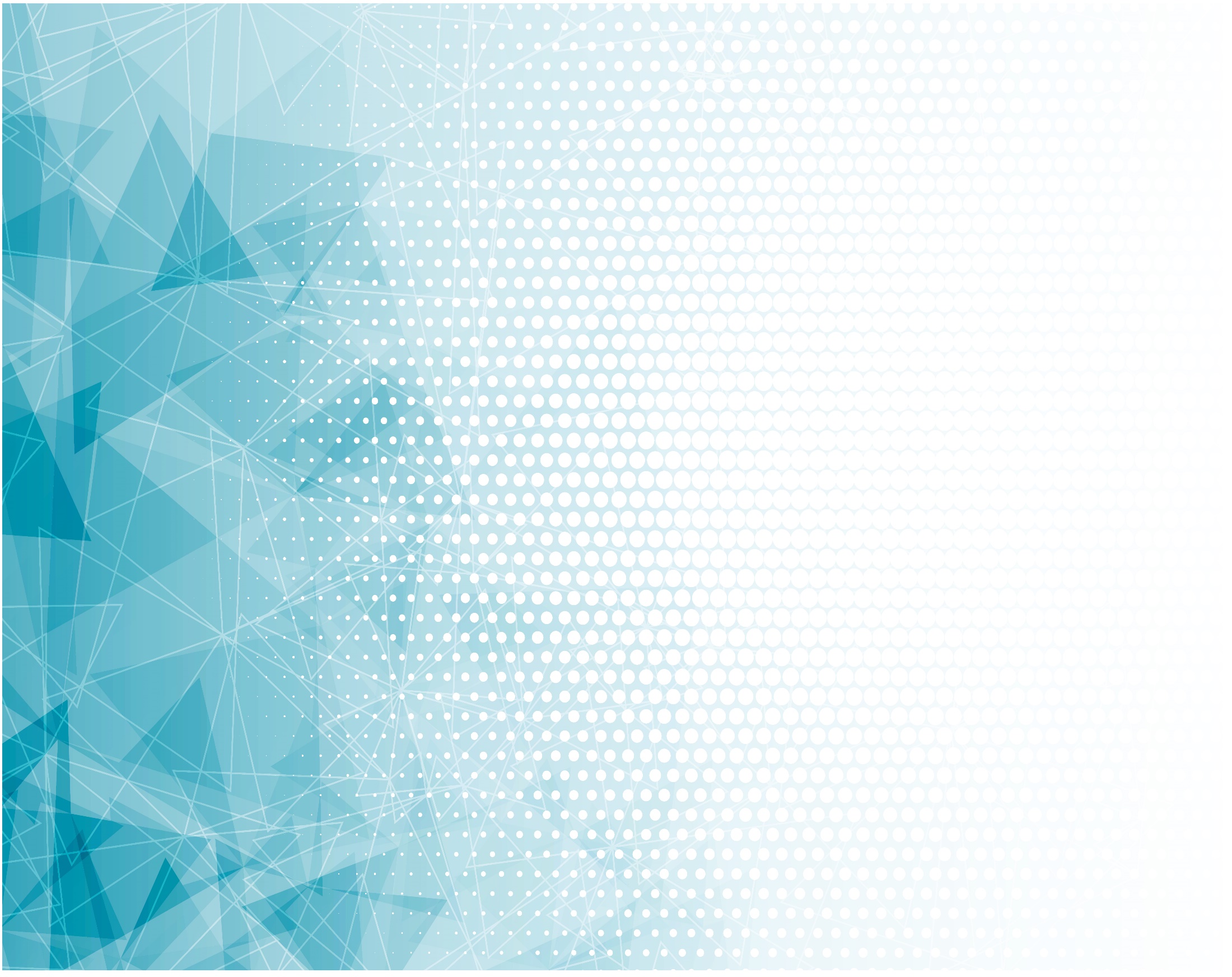 И Ты, с любовью 

К нам склоняясь, 

Нас поднимал 

Своей рукой.